Population-based studies
Katrina M. Walsemann
Co-Lead, Analysis Core
CCADMR
University of South Carolina
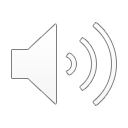 [Speaker Notes: Welcome to this short presentation on population-based studies. My name is Katrina Walsemann. I am a trained population health researcher with expertise in the analysis of population based studies, including the Health and Retirement Study, the National Longitudinal Surveys of Youth, and the National Longitudinal Adolescent to Adult Health study, to name a few. I am an Associate Professor at the University of South Carolina and the Co-Lead of the Analysis Core for CCADMR. 

In this presentation, I will provide an overview of what defines a population-based study and then go into a bit more detail about this defining feature of population-based studies…the use of probability sampling methods to select respondents into the study.

After providing brief overviews of these sampling designs, I will direct you to where you can find information on the sampling design of the Health and Retirement Study – one of the population-based studies we support at CCADMR. I will also include citations for further reading for those who would like to learn more.]
What is a population-based study?
Aim to answer research questions about a defined population
Findings must be generalizable to the defined population
Variety of studies
Case-control
Cross-sectional
Prospective
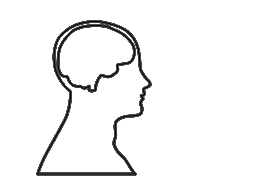 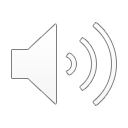 Lieb R. (2013) Population-Based Study. In: Gellman M.D., Turner J.R. (eds) Encyclopedia of Behavioral Medicine. Springer, New York, NY
[Speaker Notes: Population-based studies aim to answer research questions for a defined population. For example, the National Health Interview Study is a population-based study because it aims to answer research questions about the U.S. population 18 years of age and older. Another example of a population-based study would be the Health and Retirement Study or HRS, which CCADMR supports. The HRS is a prospective study of U.S. adults aged 50 and older. A population-based study does not have to be national – it could be a study of SC residents, for example. 

The main requirement is that the findings that derive from the study must be generalizable to the defined population. As a result, external validity is the most important aspect of population based studies. Though, as mentioned in the examples, the studies themselves can be cross-sectional, prospective, or case-controls. What makes them externally valid is the way that respondents are selected for inclusion in the study.]
Sampling is critical
Must use a probability method to sample respondents
Everyone in the population has a:
Known
Non-zero
Chance of selection

Advantage: Statistical Inference
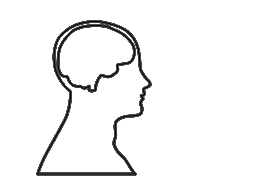 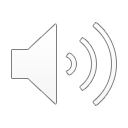 [Speaker Notes: That is, respondents must be sampled using a probability method. Probability samples mean that each respondent selected to participate in the study has a known, non-zero chance of selection into the study. 

By using a probability sampling method to select respondents into the study, selection biases are avoided and statistical theory can be used to derive properties of the survey estimators. Why is this? 

Because we know each respondent’s chance of selection into the study, we can make statements about the population with known levels of confidence using data from a single sample.]
Total Population
Target Population
Survey Population
Sampling Frame
Sample
Element
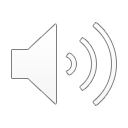 [Speaker Notes: Since survey sampling is based on probability methods and each respondent must have a known, non-zero chance of selection into the study, the population must be well defined.  

To begin, let’s define a few terms. 

First, there is the total population. This is the totality of elements that we will study. In social science, an element is most often a person. In the U.S., the total population is all people living in the 50 United States and its territories. 

Next, there is the target population – that is the population we want to study and make inferences about. For example, perhaps we want to make inferences to adults 50 and older living in the United States in 2019. 

Usually, there are some limitations of actually being able to study our target population. It may be cost prohibitive to send interviewers to Hawaii or Alaska or the US territories. Therefore, we might redefine our population to include adults 50 and older residing in the 48 contiguous states. This will be our survey population. 

In order to select persons from our survey population, we need to create a list of those who meet our criteria. This is a sampling frame – that is a list of sample elements. In reality, these lists often do not exist and must be created, particularly when conducting face-to-face interviews. This can be cost prohibitive, so there are ways to reduce those costs while maintaining the probabilistic nature of our sampling design. 

Finally, we draw a sample of elements from our sampling frame. 
 
We have different ways to draw the sample including – simple random sampling, cluster sampling, stratified sampling or a combination of these methods. 

At the end of this section you should have a basic understanding of how core sample selection methods work and understand the advantages and disadvantages of each.]
Simple Random Sample
For a population of N, select a sample of size n that
Assigns equal probability to each sample frame element
Employs chance methods of selection (random number table or random number generator)
Is not haphazard 
SRS selections assigning equal probability to frame elements are called EPSEM (Equal Probability SElection Method)
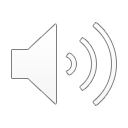 [Speaker Notes: A simple random sample is considered the gold standard for probability methods. In a SRS, every sampling frame element have a known and equal probability of selection. One can often use a SRS when the population is well-defined, a sampling frame exists and is complete, and geography is not an issue. For example, if you wanted to conduct a population-based telephone survey of SC residents, you could purchase a sampling frame of land-line and cell phone numbers and use a random number generator to select which numbers you call and select into your sample. 

With large, national studies that are initially conducted face-to-face, a SRS is usually cost prohibitive and so other probability methods are employed. I’ll discuss those in just a bit.]
Stratified random Sample
The population consists of N elements. 
The population is divided into H groups, called strata. 
Each element of the population can be assigned to one, and only one, stratum. 
The number of observations within each stratum is known. 
The researcher obtains a probability sample from each stratum.
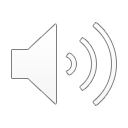 [Speaker Notes: Even if you employ a simple random sample, there is always a possibility that you end up with a bad sample that does not represent the population. To ensure that certain groups are represented in a sample, sometimes researchers employ a stratified random sample. 

If, for example, a researcher wants to make sure that racial groups are included proportionate to their size in the population, they would identify race as their strata. The elements of the population can only be assigned to one strata – they have to be mutually exclusive. The researcher has to know the population distribution of the strata – say that 65% of the population is White, 13% is Black, 18% is Latino, and 4% is Asian. 

The sampling frame is divided into the strata. And then the researcher obtains a probability sample from each stratum.]
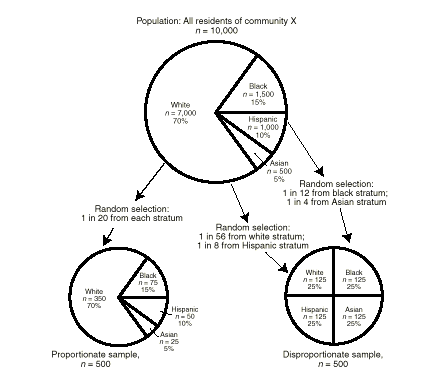 Like this...
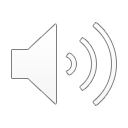 [Speaker Notes: Stratified random sampling is also used when a researcher wants to oversample a population to ensure that they can conduct sub-group analysis and have stable estimates within sub-groups. Have you ever heard someone say that the study “oversampled” Latinos? If so, that often means that the researchers stratified on race prior to sampling and then sampled from each racial group at a different rate. 

In this figure, you can see the distribution of racial groups in community X. If you want a sample of 500 residents, you could sample within race proportionate to the size of each racial group. In this case, each resident would have a 1 in 20 chance of selection. 

However, you could also sample disproportionate to the size of the racial group. Maybe you want to have 125 people per racial group so that you can conduct separate analysis for Black and Asian residents. Given their size in community x, Black residents would have a 1 in 12 chance of selection; Asian residents would have a 1 in 4 chance of selection; and White residents would have a 1 in 56 chance of selection. Note now that not everyone in the population has an equal chance of selection. However, their chance of selection is KNOWN and non-zero, so you still have a probability sample.]
Cluster Sampling
A cluster is a naturally occurring, mixed aggregate of elements of the population, with each element (person, for instance) appearing in one and only one cluster. 

Take advantage of this phenomenon
Cannot afford to create an element frame
Cannot afford to visit n units drawn randomly from the entire area
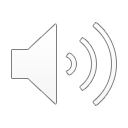 [Speaker Notes: In large, population-based studies using face-to-face interviews, a simple random sampling design is not feasible or practical. Survey researchers can reduce costs by taking advantage of clusters – naturally occurring, mixed aggregates of elements of the population. A cluster might be a census tract, or a school, or a county. By first selecting these clusters, survey researchers decrease costs because they don’t have to send interviewers all over the country. But, this sort of design does violate one assumption of OLS regression – our elements will not be independent – they will be more alike than had we taken a SRS of residents of the United States.]
Cluster sampling
Sample of Schools:
Schools are the primary sampling unit
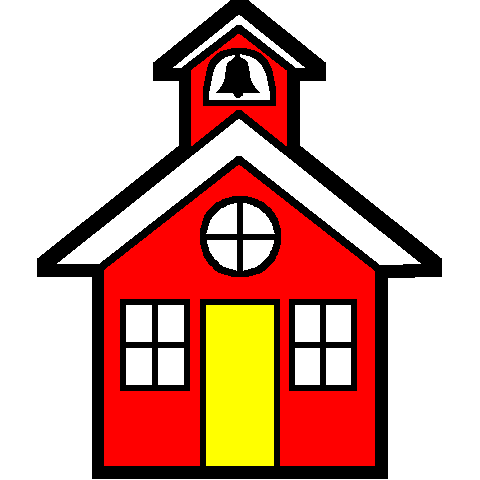 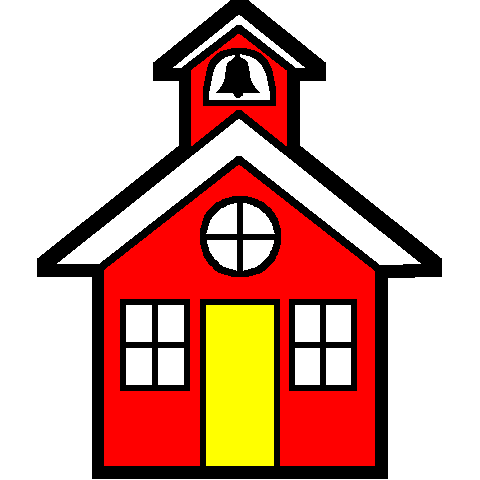 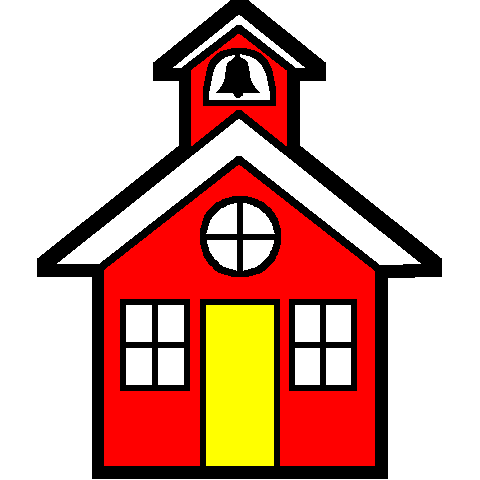 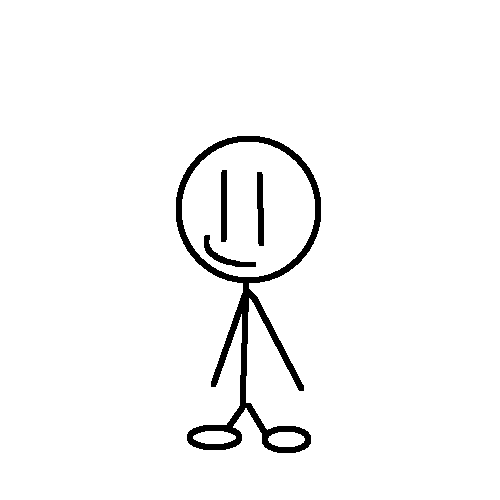 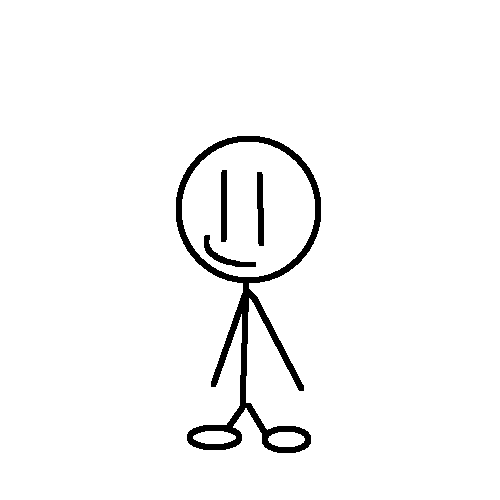 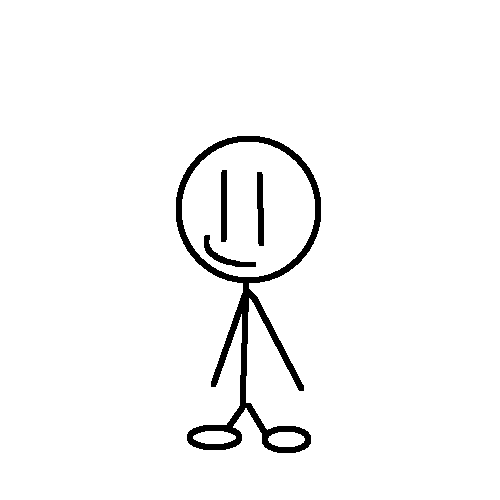 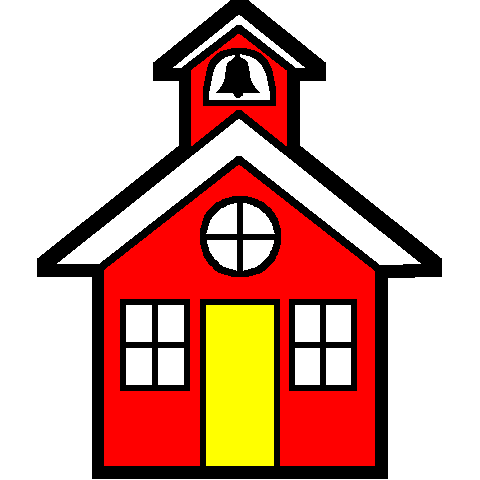 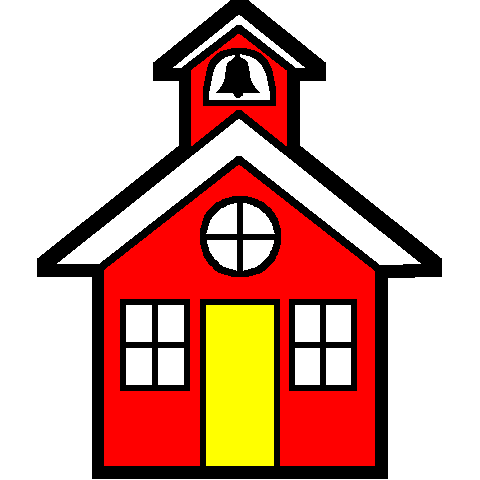 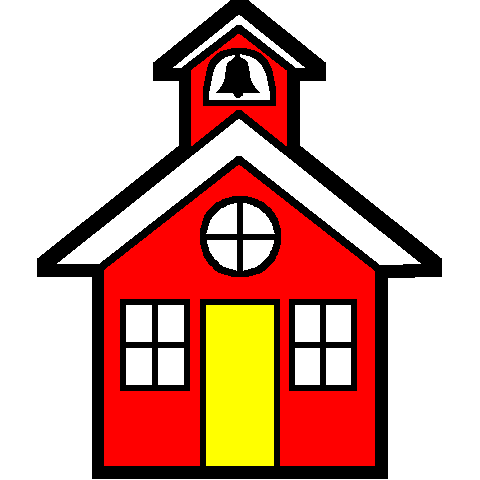 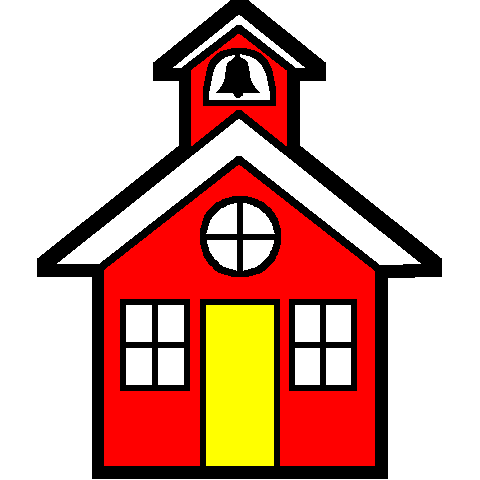 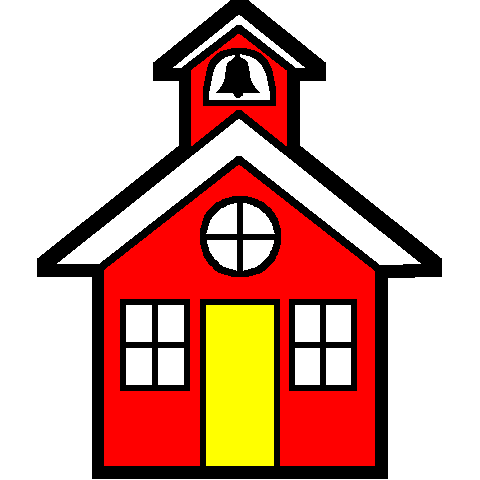 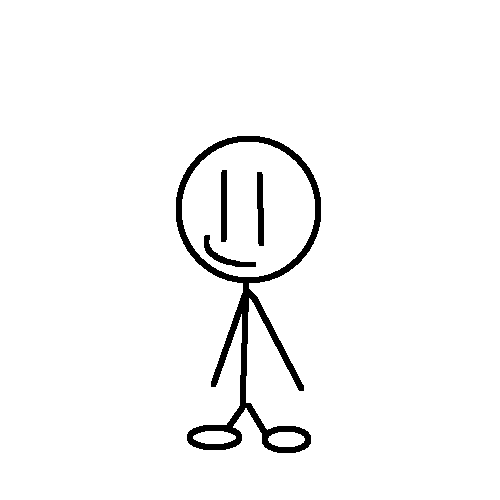 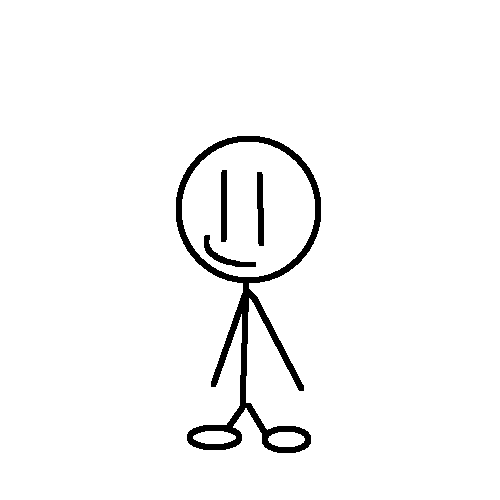 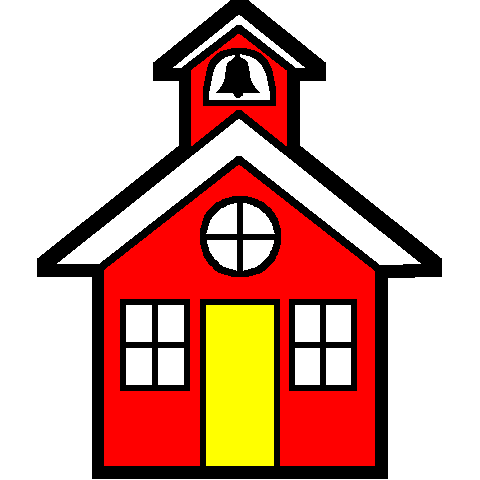 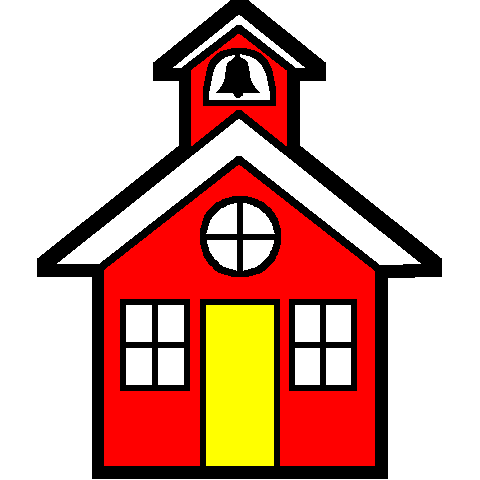 Sample of students:
Students are the secondary sampling unit. They are the elements of your study.
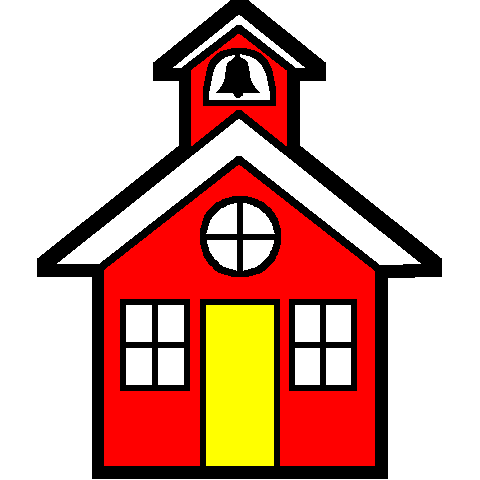 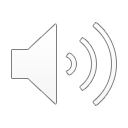 [Speaker Notes: If you are interested in describing the population of students attending public schools in the United States, you can easily retrieve a list of all schools in the United States from the National Center for Education Statistics. You could then take a SRS of schools, go to those schools, and take a simple random sample of students. You would then be able to calculate the probability of selection at each step. 

You could add stages to this sampling design. Perhaps you want to ensure that all large school districts are included. So, your primary sampling unit might be school districts, which you stratify by size, selecting all large school districts, and then using a random number generator to select the remaining school districts. Next, you could select schools within the districts. Maybe you want to make oversample schools that have larger percentages of racial/ethnic minorities, so you stratify schools by racial composition and oversample schools with > 20% racial/ethnic minority student populations. Finally, your last sampling unit would be students attending selected schools.]
Multi-stage Sampling
A selected sample of elements is drawn using probability methods from each selected cluster 
First stage referred to as Primary Sampling Unit
Census Blocks (PSU)
Households
Respondent
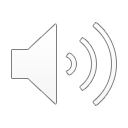 [Speaker Notes: What I just described to you is a multi-stage sampling design. At each stage, probability methods are employed so that at the end, every element has a known, non-zero chance of selection. 

Here’s another example, where the PSU is census blocks, the next stage is households, and the final stage is the respondent.]
Multi-stage Stratified Sample
Primary Sampling Unit: Counties
Strata: Race/ethnicity

PSUs are stratified by race/ethnicity
PSUs selected disproportionate to size
Oversample counties with Asians >20%
Oversample counties with Latinos >20%
2nd stage: Census Blocks
3rd stage: Households
4th stage: Residents in HH
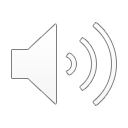 [Speaker Notes: Of course, sampling can be even more complicated as I demonstrated with the second example that first sampled school districts, then stratified by school racial composition, then sampled schools, and then sampled students students.

In this example, we start with counties and stratify those counties by racial composition. We then oversample counties where Asians or Latinos comprise at more than 20% of the county residents. After we have our selected counties, we sample census blocks within those counties. Then we sample household addresses. Finally we select an eligible resident of the selected household.]
Weights adjust for sampling design effects
Elements
May have different chances of selection 
Sampling weights adjust for different chances of selection
In Stata, these are called probability weights (PW)
Strata
Can increase precision on variables related to strata
In Stata, use svy commands to specify strata
Primary Sampling Unit
Use of cluster samples are associated with greater sampling error
If ignore, assume that error is based on SRS (underestimate error)
In Stata, use svy commands to specify PSU
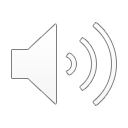 [Speaker Notes: With complex sampling designs like the ones I just described – for example, multi-stage stratified samples – we have introduced sampling error at each stage. In addition, the selected elements have different probabilities of selection that we need to account for in our analysis so that we can make the correct inferences about our population. Remember, the requirement of population-based studies is generalizability to our population of interest. 

To make proper inferences, our statistical analysis have to account for different probabilities of selection for the elements. And we do this by using the sampling weights provided by the study researchers. In some statistical software programs, like Stata, these are referred to as probability weights. 

If your study also used strata to sample respondents, you have to account for this in your analysis because if you don’t your standard errors could be biased. If you were using Stata, you would specify the strata using the svy commands. 

Finally, in multi-stage sampling designs, we have to account for the clustering because if we don’t our standard errors would be underestimated. Again, in Stata you could specify the PSU using the svy commands.]
When using population-based studies, always
Review documentation about sampling

Typically, look for the variable name for:

Probability weight (sometimes called sampling weight)

Strata

PSU
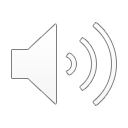 [Speaker Notes: As someone conducting secondary analysis of existing population-based studies, it is your responsibility to review all of the study’s design features and sampling methods prior to analyzing your data. When reviewing the documentation, make sure you look for descriptions about the sampling method, and if the study researchers provide variables to account for the sampling design. These variables are usually referred to as probability or sampling weights, strata, and primary sampling unit.]
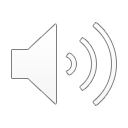 https://hrs.isr.umich.edu/documentation/survey-design#25
[Speaker Notes: For the HRS, you can find further information about their sample design online at the web address listed.]
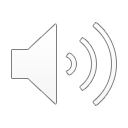 https://hrs.isr.umich.edu/documentation/survey-design#25
[Speaker Notes: The HRS also provides detailed information about how to properly weight your analysis to account for their complex sample design.]
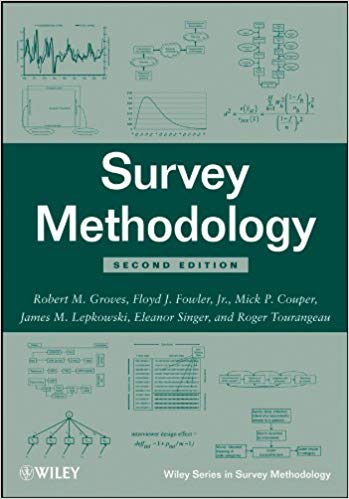 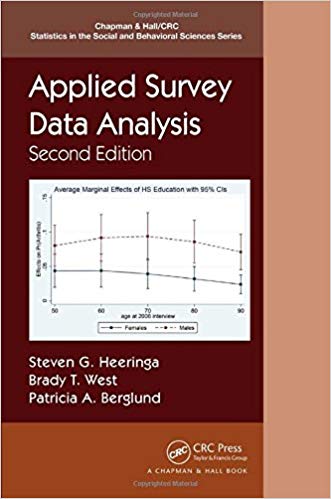 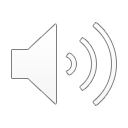 https://www.amazon.com/Applied-Analysis-Statistics-Behavioral-Sciences/dp/1498761607/ref=sr_1_1?keywords=heeringa&qid=1555964708&s=books&sr=1-1
https://www.amazon.com/Survey-Methodology-Robert-M-Groves/dp/0470465468
[Speaker Notes: This was just a brief overview of population-based studies and how we ensure generalizability- their defining feature – using probability sampling methods. For further information about sampling and how to analyze complex samples, I recommend the following two books:

Survey Methodology by Groves and colleagues
And
Applied Survey Data Analaysis by Heeringa, West, and Berglund.]
Acknowledgment: The development of this training module was supported by grant P30AG059294 from the National Institute on Aging to the University of
South Carolina.
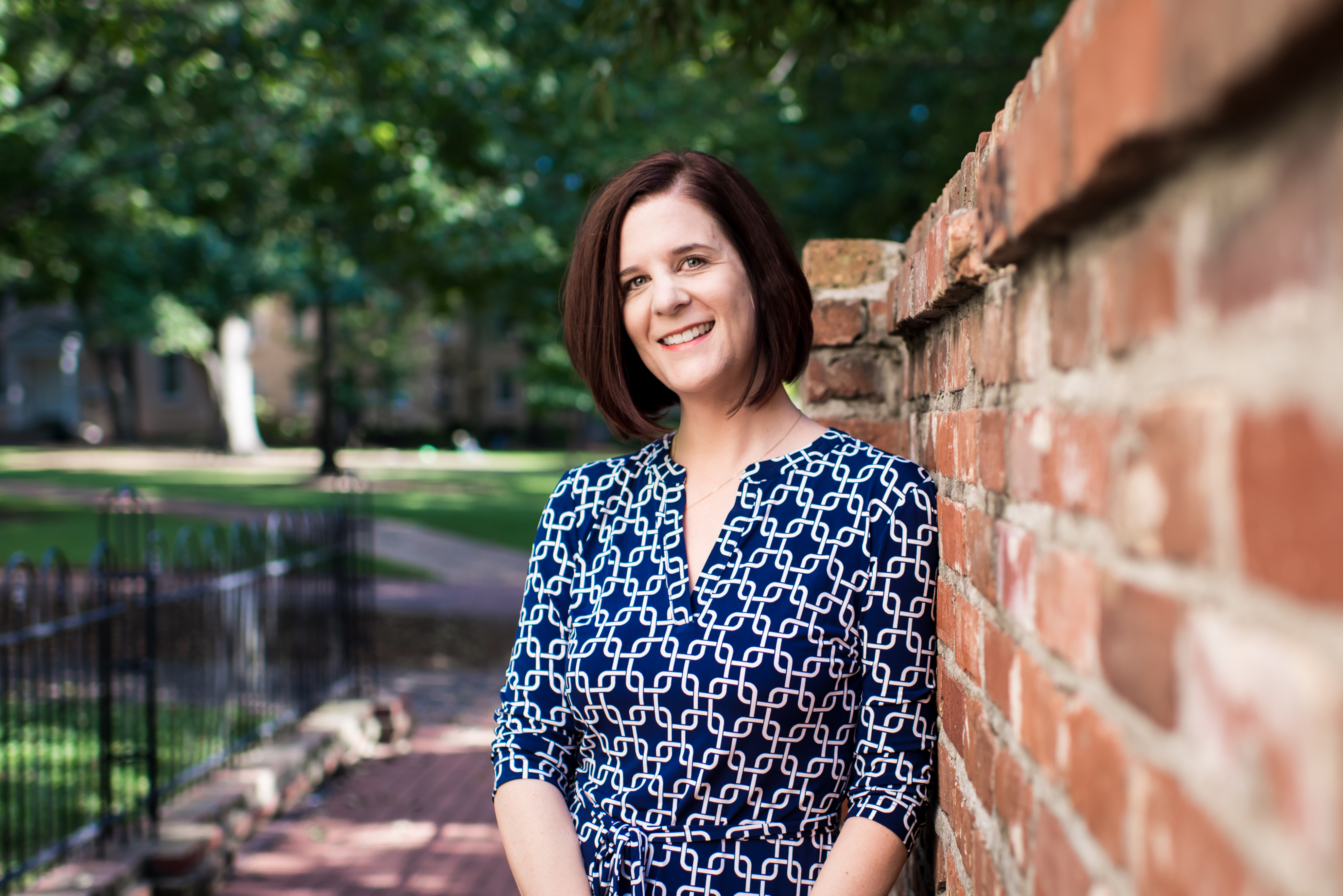 Questions?

Katrina Walsemann
kwalsema@sc.edu
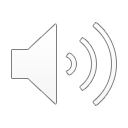 [Speaker Notes: The development of this training module was supported by our Center Grant from the National Institute of Aging. 
Thank you!]